Reducing smoking in pregnancy and beyond

Insights
(2015 -21)
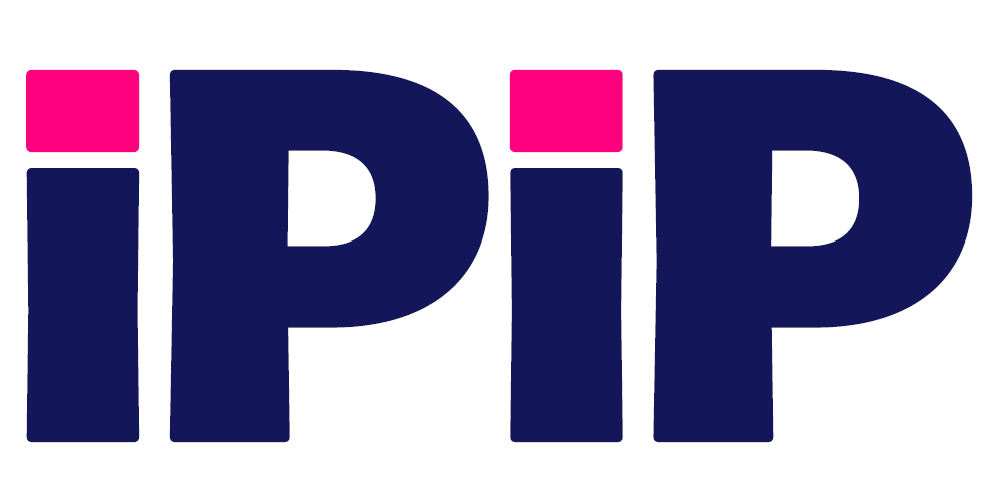 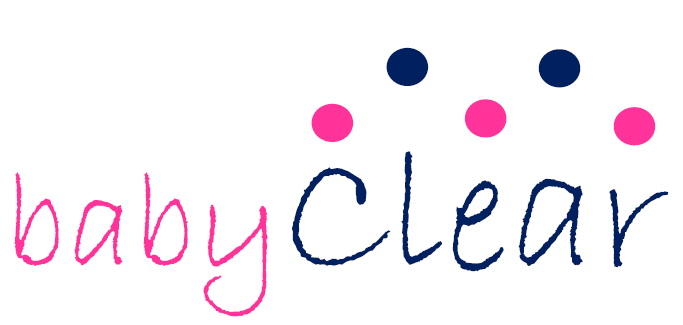 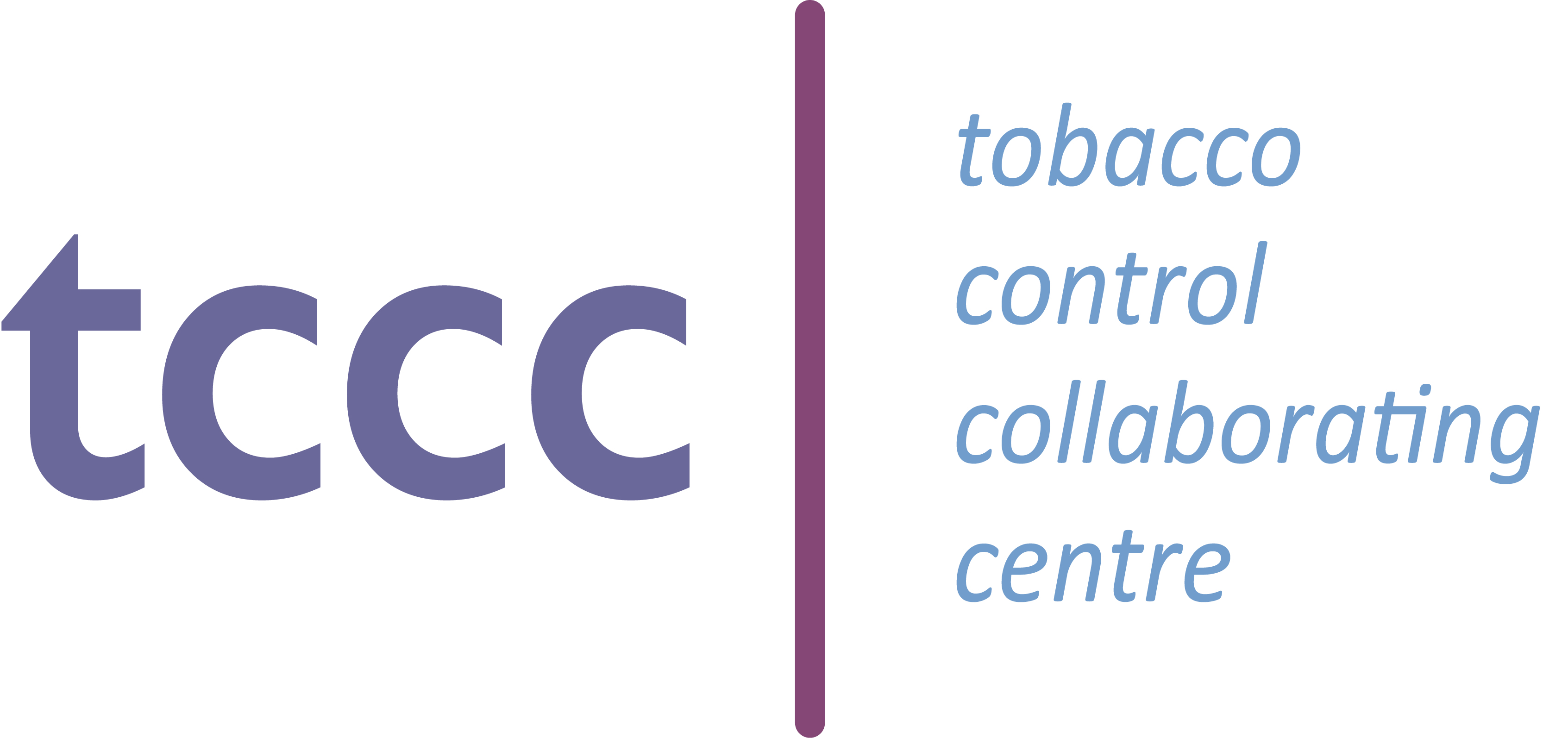 What do women say?
Mixed messages
‘cut down if you can’t stop’
‘NRT is bad because it has nicotine’
‘it’s your body, your choice’
Not everyone is having the conversation
‘my midwife talked about it, but no one else did’
Attitude to risk
‘I take risks every day, just leaving the house is a risk’
‘smoking isn’t even a risk, everyone does it’
He’s fine
‘my last baby was fine’
‘my sister smoked and her baby was fine’
Social networks
‘everyone smokes’
Why is small bad?
‘if it’s bad tell us why’
Smoking vs alcohol
‘I wouldn’t drink because it changes your behaviour and I wouldn’t be a good mum’
What do women want?
“If a midwife doesn’t say it’s important, it’s not”
A truthful conversation with a trusted person
About the baby and in real words
Visual images that show how smoking affects the baby
Have a response when I say, “my last baby is fine”
Not patronising or judgemental, but helpful and honest
‘Ask me every time you see me’
‘Help me after the baby is born’
‘Someone who listens to my story
Someone who understands the complexity of their life
Support to deal with the bigger picture
Someone to help me come up with what I can do instead
The Role of Health Visitors - What do women want?
Adapting smoking cessation support offered to pregnant women during the pandemic
“She adapted the support to what I needed. She listened and responded, I felt like a person not an appointment”
Women highly regarded the remote offer (support plus iCO) and felt it made a positive impact on their ability to succeed.
Increased knowledge on the topic- Clearly articulate the impact of smoking on the baby, more so than we have heard before
Many of the women were open about how ‘you could cheat the system’- again felt there could have been an assumption that’s what they are doing even though they weren’t.
Headlines from conversations with women
The advisor was the difference that made the difference

Women highly regarded their advisors - the approach enabled them to build relationships

Person centred/asset-based approach was key to building trust - calls were based around them and their needs
They remembered things about them
Helped to develop strategies
F2F not essential

How it was delivered – Celebrating success, lots of reassurance, developing strategies

Valued the fact they had more contact and for longer
“She actually cared, I trusted her immediately”
What made the difference?
What’s it like to be an Eastern European (Romanian) pregnant smoker in England
Living within own culture but when they leave the front door into British culture :
Judged
Processes are different
Language
Cultural norms and ways
 Socially isolated
 Language is a defence/barrier- women feel not listened to, not understood and ‘no one bothers’
 Social networks based around ethnicity and culture
 Very much under the radar
Children in the UK and often in home country too.
Trust - who is important?
Hierarchy and authority is key- A doctor knows best
”If the doctor said yes, I would’.
‘Doctor tells me to stop at the hospital and asks how many I smoke, at each time- this is good - he told me to cut down’.
‘I trust the midwife but doctor is better’.
No equivalent role to a midwife- 
‘What does she know’.
“How can you describe her to my family?
Opportunities to build trust are important
‘ I see the midwife once then just have scans- so I don’t know if I can trust her yet’.
Who else is key?
Family and husband.
‘God- I am very religious - God will keep baby safe’.
‘Only listen to myself- it’s my brain that controls me’.
Confusion: where the stop smoking advisor fits? what is a CC? why are they talking about 
	smoking in a library?
Using a Stop Smoking Service
Language barrier  - confusion, misunderstanding, saying less
‘Needs to be in our language for the message to hit home’.
Include the whole family
‘If it really is that bad, you need to talk to the whole family. They talk to me, but I go home with them and I listen to them because I’m with them more.
‘Like my sister said, if its important then the whole family should be included’.
Support for me when it is hard - when its hard, how to cope
More about psychological support- it’s a mental addiction.
‘At the minute something is not clicking and I don’t know what I need for it to click’.
‘Need face to face on a weekly basis, keep talking about it, how's it going? What's hard this week?’ 
‘Ask questions about what's hard? What are we struggling with? Give us ideas on coping’.
Incentives - yes, yes, YES!
Follow up ‘A follow up, they didn’t even know if I had stopped or not, no one asked’
Improving Performance in Practice 
Tel: 01926 490111  
Email: bireland@ipip.co.uk
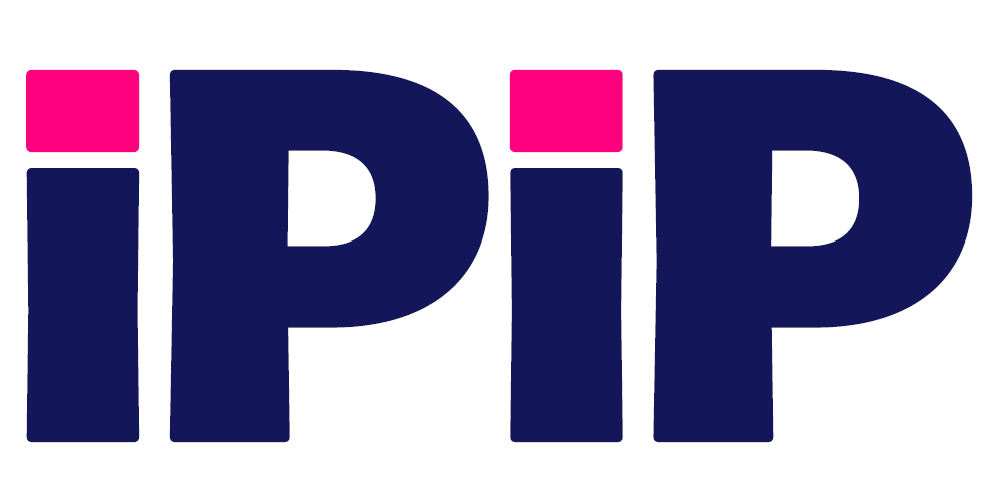